MANUFACTURED & MODULAR HOUSING: QUALITY, AFFORDABILITY, ENERGY EFFICIENCY
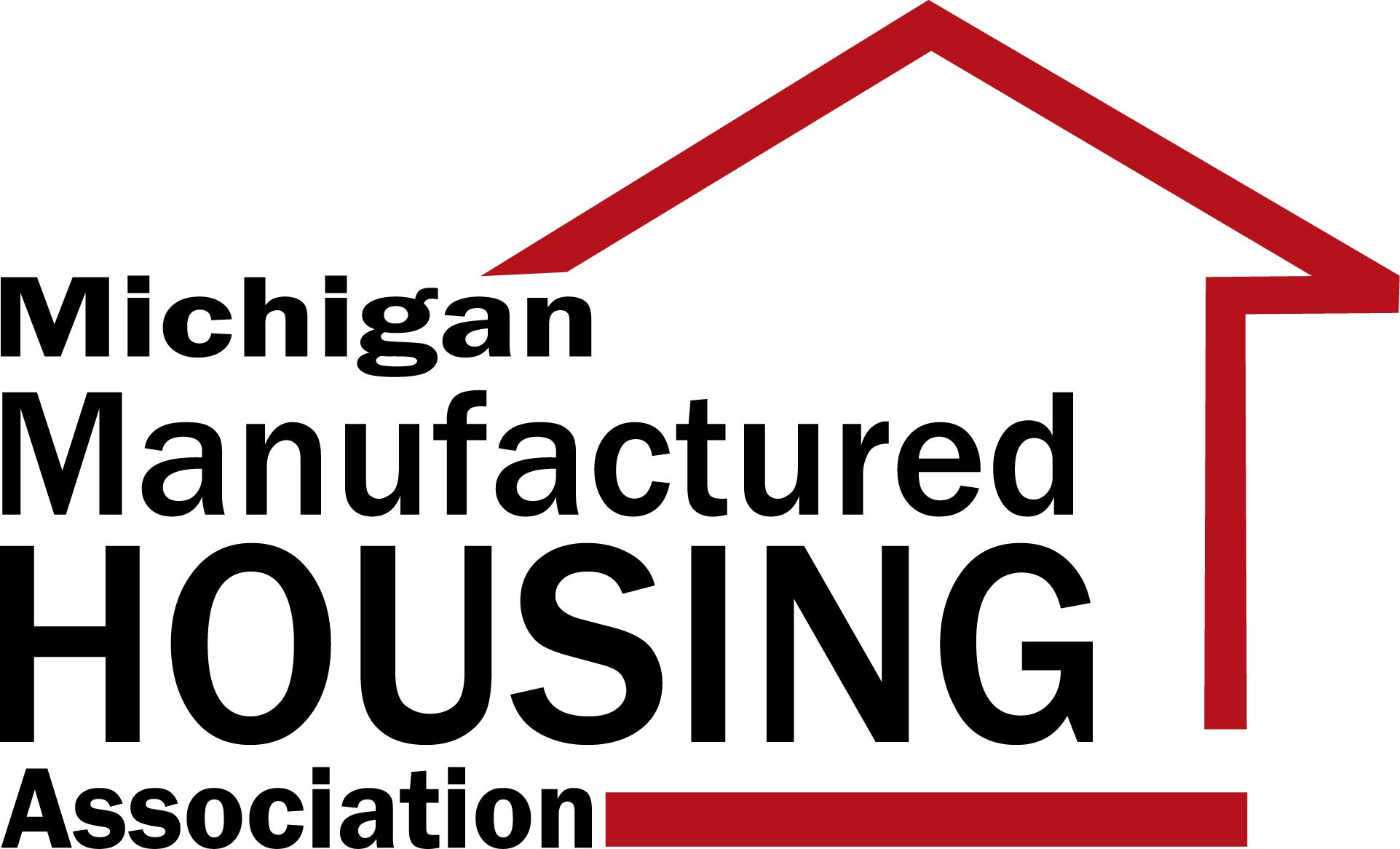 Suburban Collection Showplace
Novi, MI
John D. Lindley, President & CEOMichigan Manufactured Housing Association
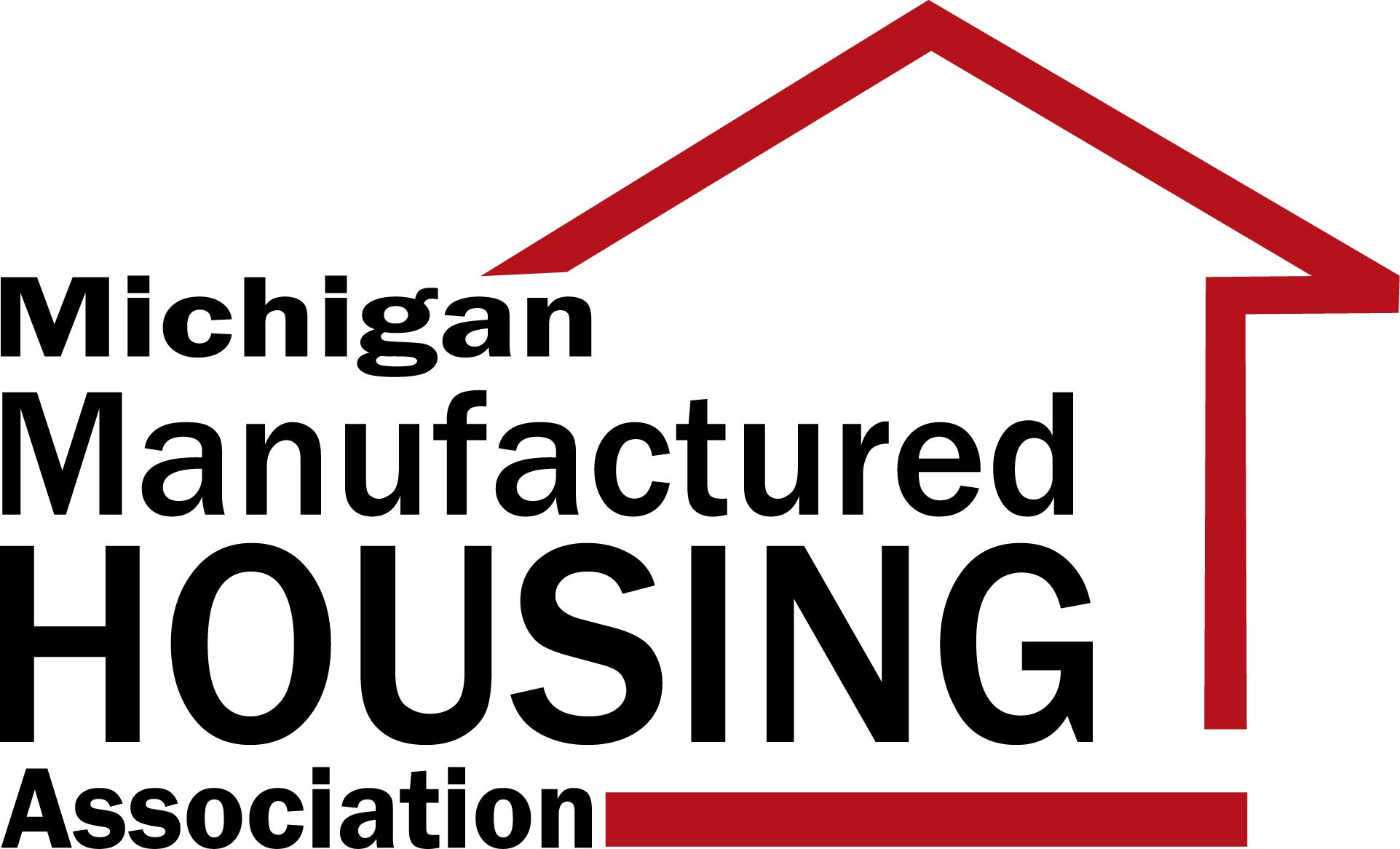 Suburban Collection Showplace
Novi, MI
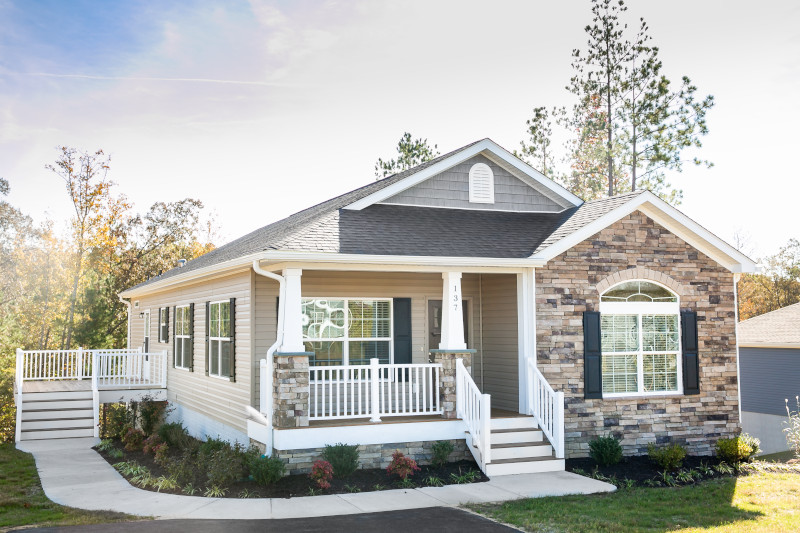 Modular (State Code)
Suburban Collection Showplace
BUILDING MICHIGAN COMMUNITIES CONFERENCE Novi, MI
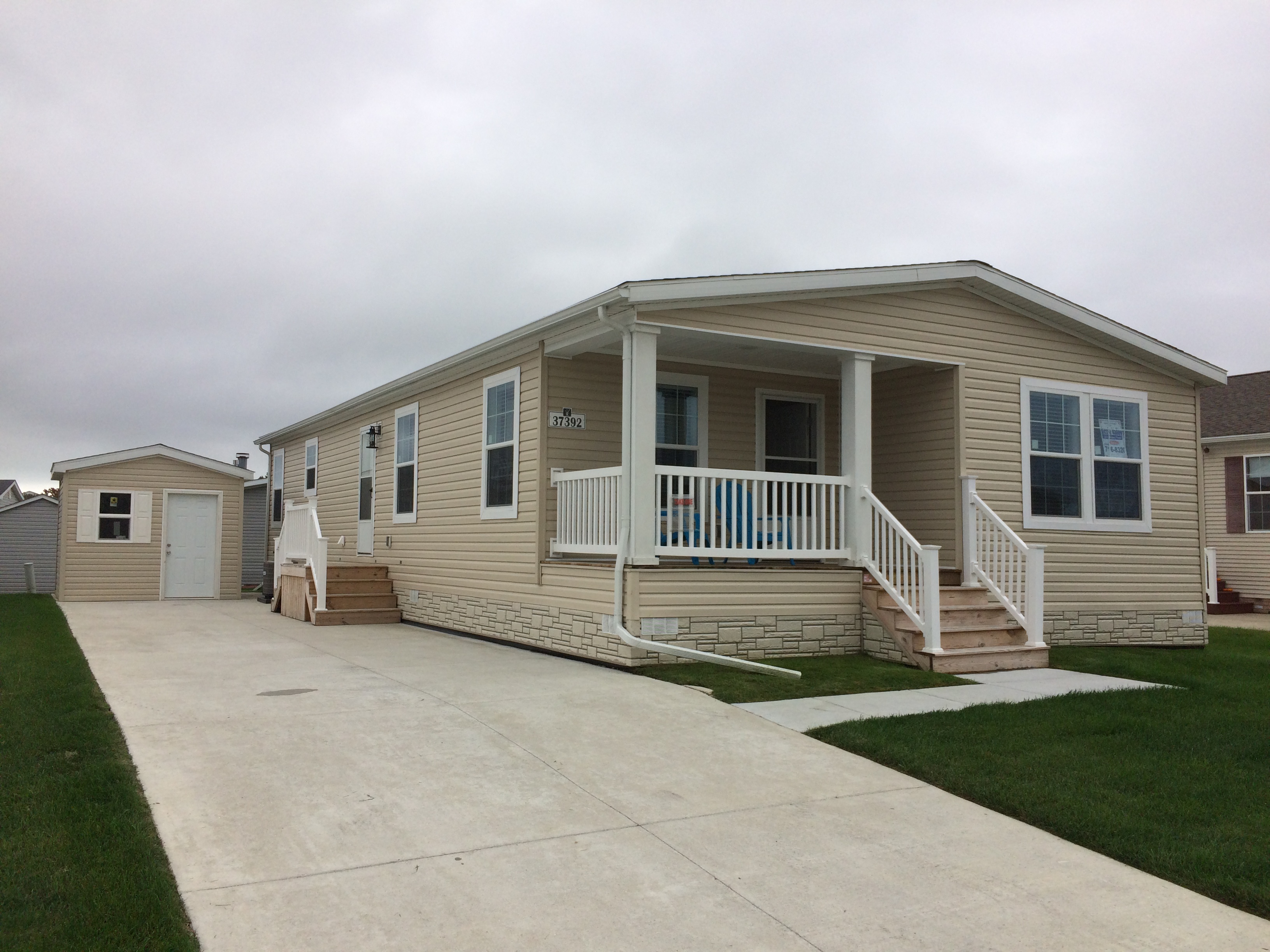 Manufactured (HUD Code)
Suburban Collection Showplace
BUILDING MICHIGAN COMMUNITIES CONNovi, MI
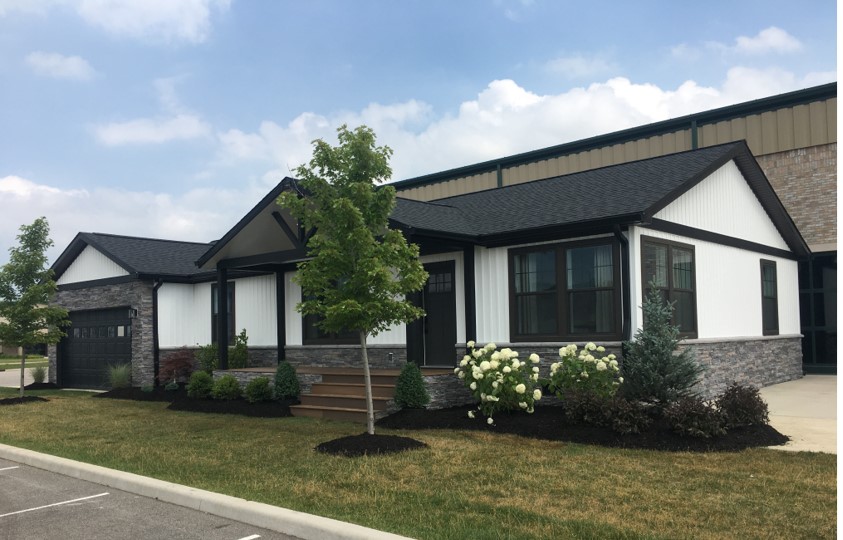 Cross Mod
Suburban Collection Showplace
BUILDING MICHIGAN COMMUNITIES CONNovi, MI
Energy Efficiency
MANUFACTURED & MODULAR HOUSING: QUALITY, AFFORDABILITY, ENERGY EFFICIENCYTHANK YOU!
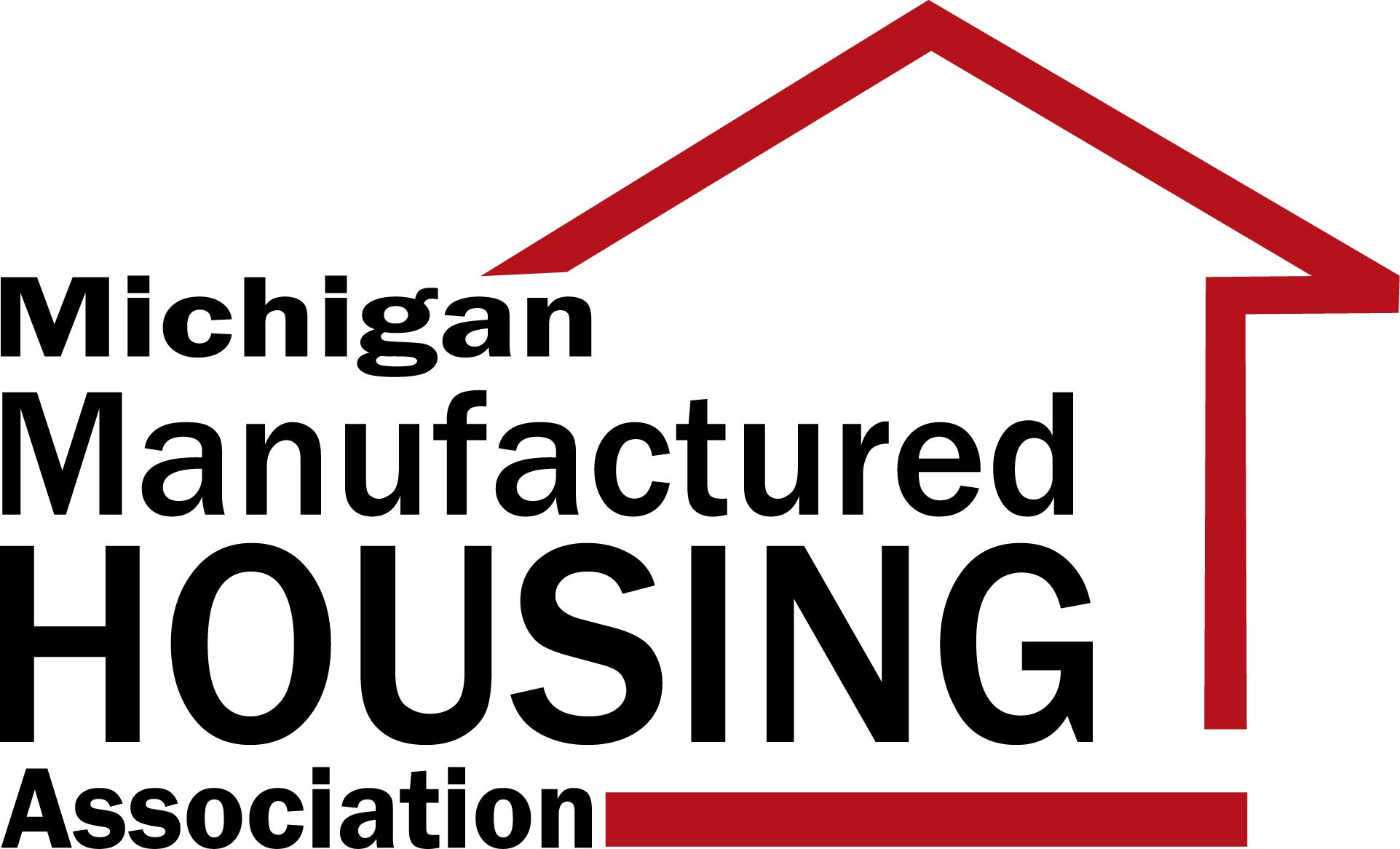 Suburban Collection Showplace
, MI